В  -  Ф
Логопед ГБОУ СОШ №367
Плюшкис Г.А.
В
Ф
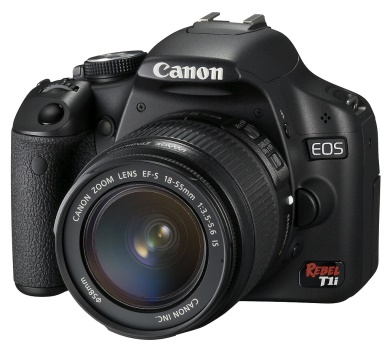 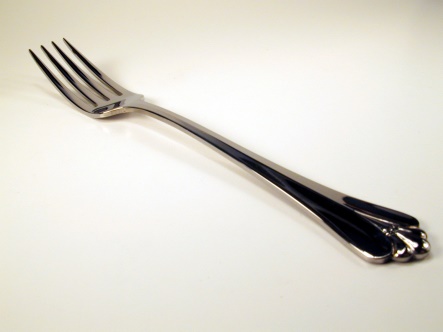 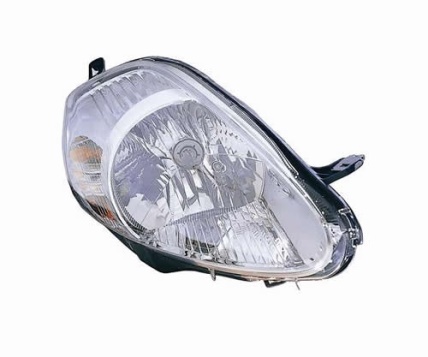 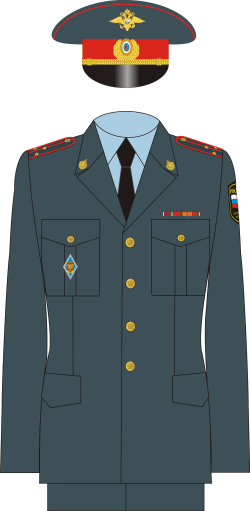 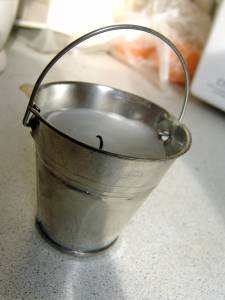 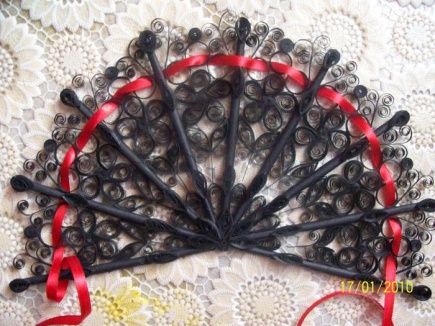 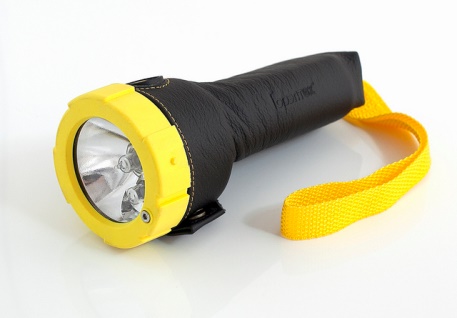 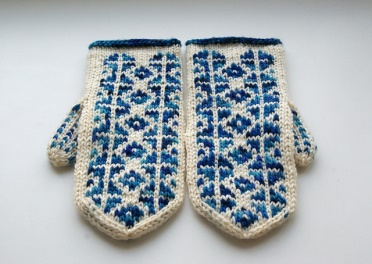 в
бил
ставил
бежал
нёс
давил
лил
летел
в
в
в
в
в
в
в -
4  1  5  2  6  3
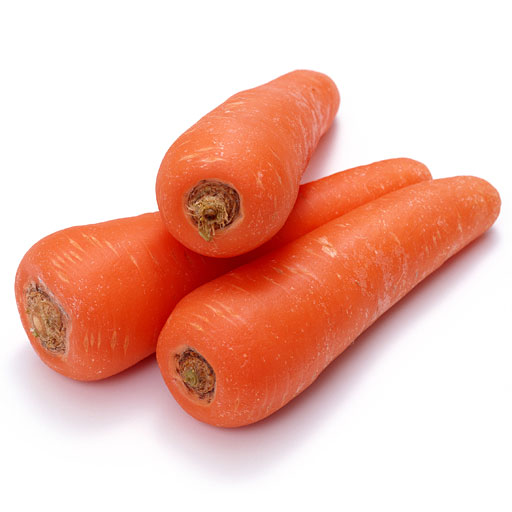 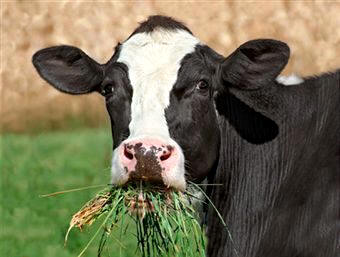 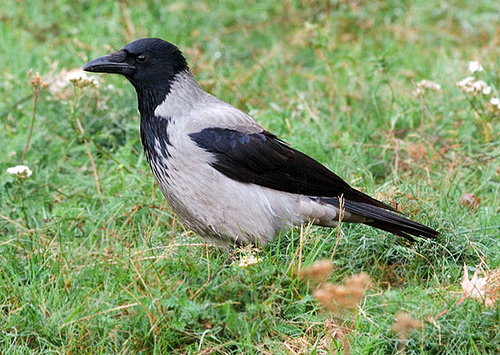 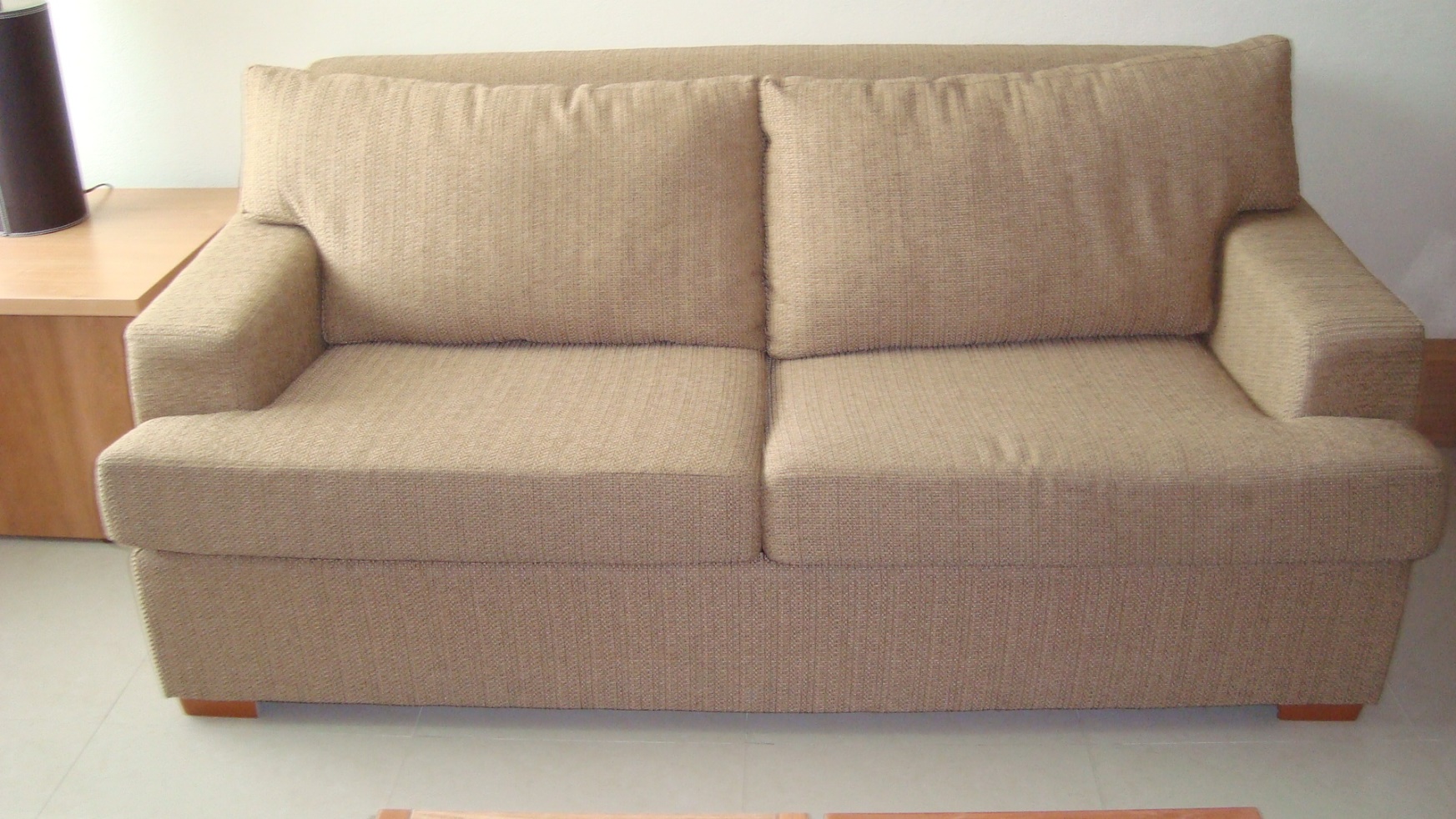 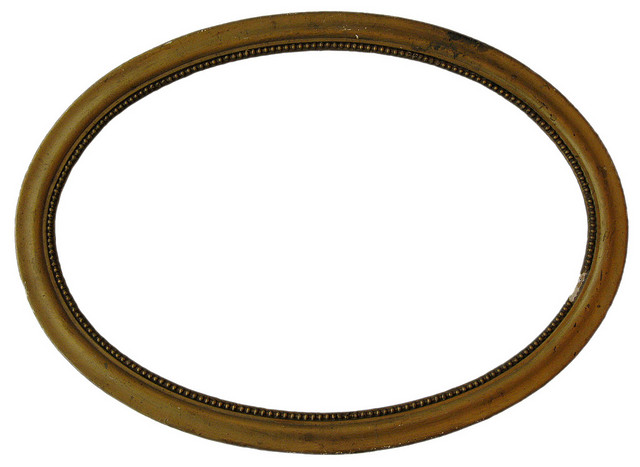 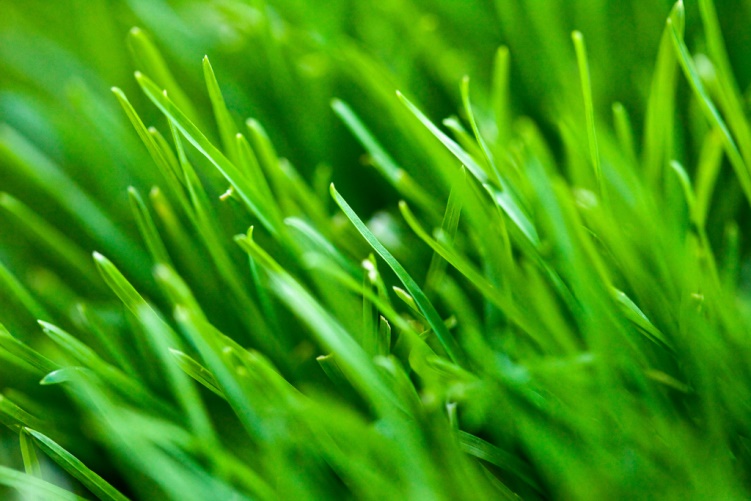 Убежала Ф .
г   о   л   ь   ы 
к   е   и   р 
п   о   р   т   е  л   ь
к   о   е
т   у   л   и
о   н   т   а   н
ф
ф
ф
ф
ф
ф
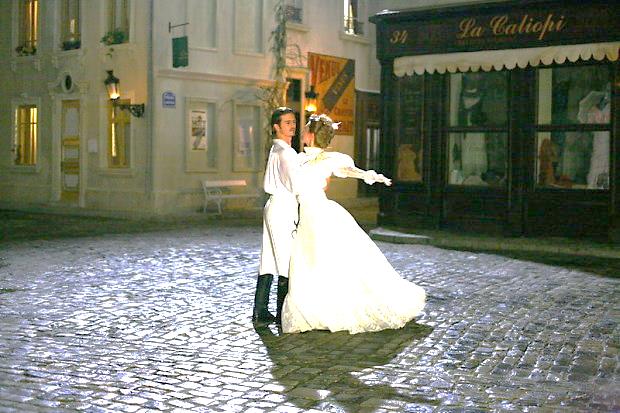 о
В   этом   _ильме   герои   т-нце_али   _альс .
а
В  этом  фильме  герои  танцевали  вальс .
шкафы –
клювы –
шарфы –
приливы –
жирафы –
нервы –
мифы –
штрафы –
нравы -
шкаф
   клюв
    шарф
       прилив
      жираф
   нерв
  миф
      штраф
  нрав
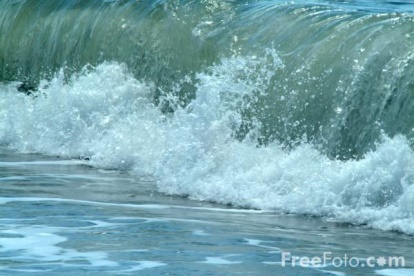 Найдите  слово .
волна
стьёмгнир
чабюжегшяпр
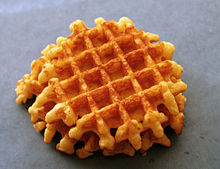 щтецкобьендр
жьып
вафли
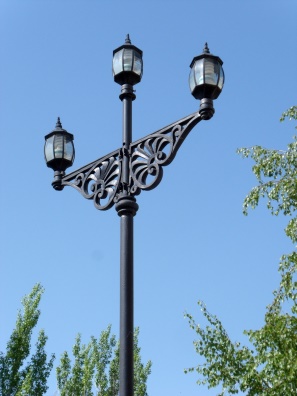 иснгреыжсюя
фонарь
соекч